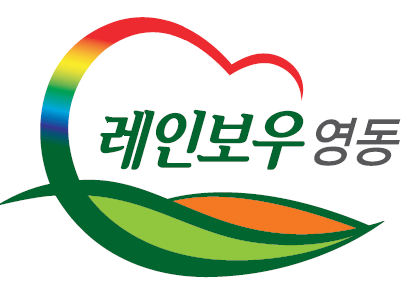 월간업무 추진계획
( 2024. 2. 1. ~ 2. 29.)
1. 2월 의원간담회
2. 5.(월), 23.(금) 10:00 / 위원회 회의실
.
기 획 감 사 과
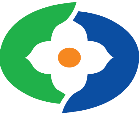 2. 제2차 의정비 심의위원회 회의
2. 5.(월) 14:00 / 상황실 / 10명
3. 설 명절 취약시기 공직감찰
1. 29.(월) ~ 2. 12.(월) / 전부서(읍·면 포함) / 군(2개반 8명)
설 명절 취약시기 공직기강 확립 감찰 시행
.
4. 2024년 제1회 추가경정예산 편성
.
5. 상반기 특정사안 감사 
2. 14.(수) ~ 2. 29.(목) / 전부서 
부패 취약과목(사무관리비 외) 및 문제점 예상, 발생 사안
.
기 획 감 사 과
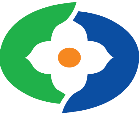 6. 2023년 기준 사업체조사
2. 16.(금) ~ 3. 12.(화) /‘23. 12. 31.기준 종사자 1인 이상 관내 모든사업체
사업체명, 조직형태, 연간매출액 등 9개 항목
.
7.「찾아가는 무료 법률상담실」운영 
2. 26.(월) 11:00 / 추풍령면사무소 / 이세종 변호사
민사·형사 ·행정 ·가사 소송, 법령해석, 세무상담 등
.
8. 2024년 정기 재산변동신고
1. 24.(수) ~ 2. 29.(목) / 공직윤리시스템 / 260명
고지거부 신청 : 1. 1.(월) ~ 1. 31.(수)
.
기 획 감 사 과
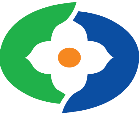 9. 제1회 조례규칙심의회
2. 29.(목) 08:30 / 상황실 / 영동군계획 조례 일부개정조례안 외 3건
.
10. 2024년 영동군 지방재정 예산 공시 심의
2월 말 / 2023 본예산 공통 공시 
세입 및 세출 예산, 재정자립도, 재정자주도 등
.